Measurement
September 8, 2014
Before we get started…
Theory: well-tested explanation for a wide range of observations or experimental results
Future evidence may not support this theory
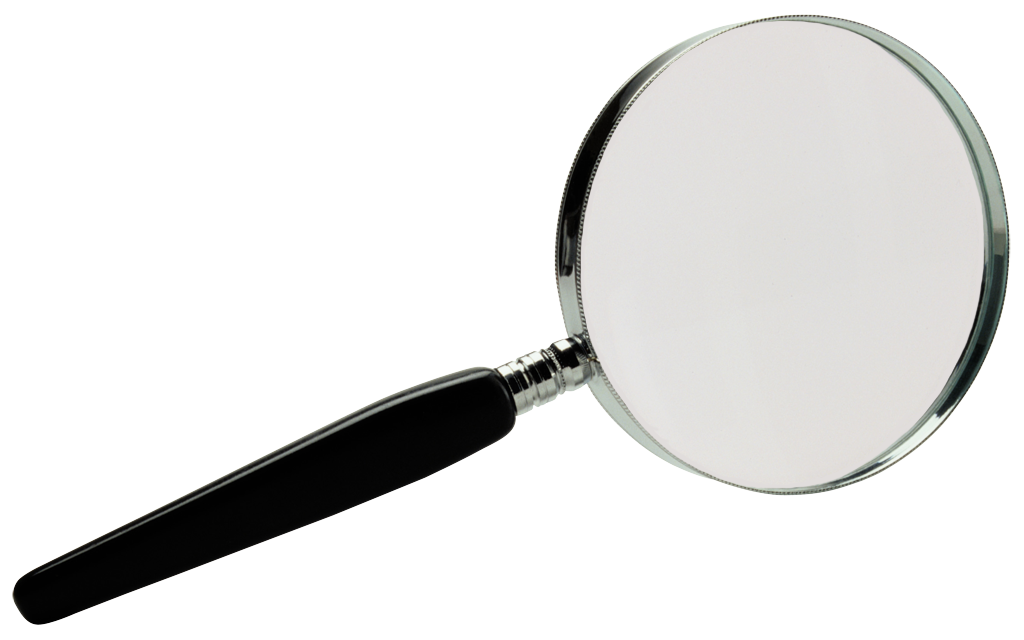 Before we get started…
Law: A statement that describes what scientists expect to happen every time under a particular set of conditions
Ex: Gravity
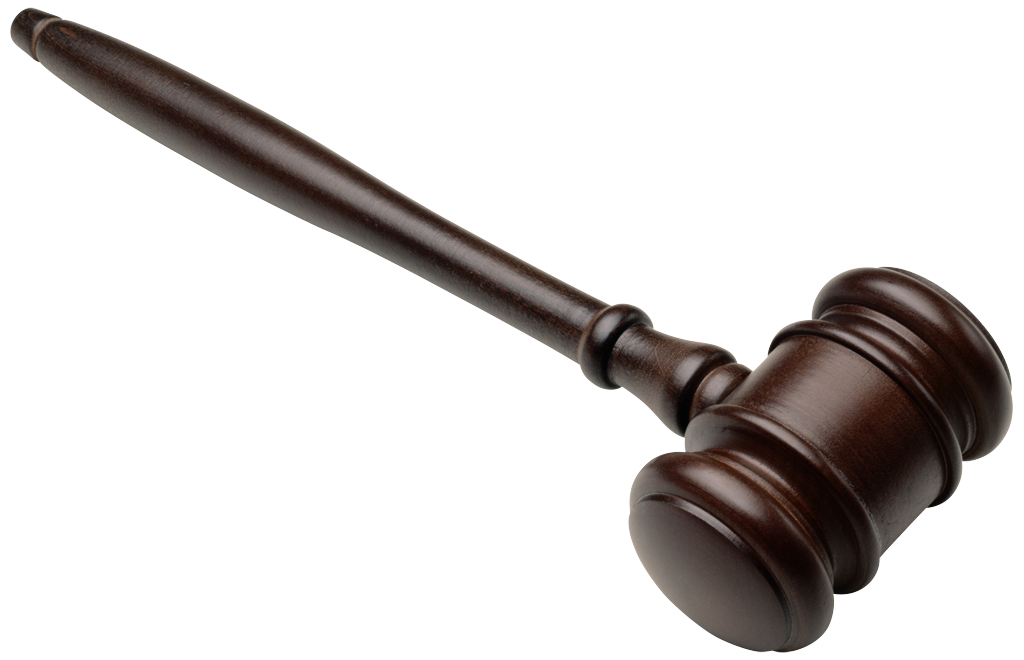 What is Matter?
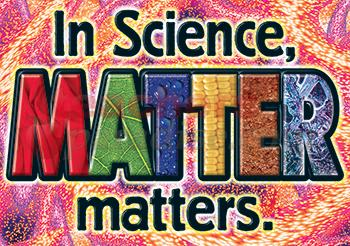 Matter is anything that occupies space
[Speaker Notes: Is water matter, Class?
Is a rock matter, class?
Is light matter, class?
Is air matter, class?]
Measurements
In science, we use SI units.
Using the SI as the standard system of measurement allows scientists to compare data and communicate with each other about their results
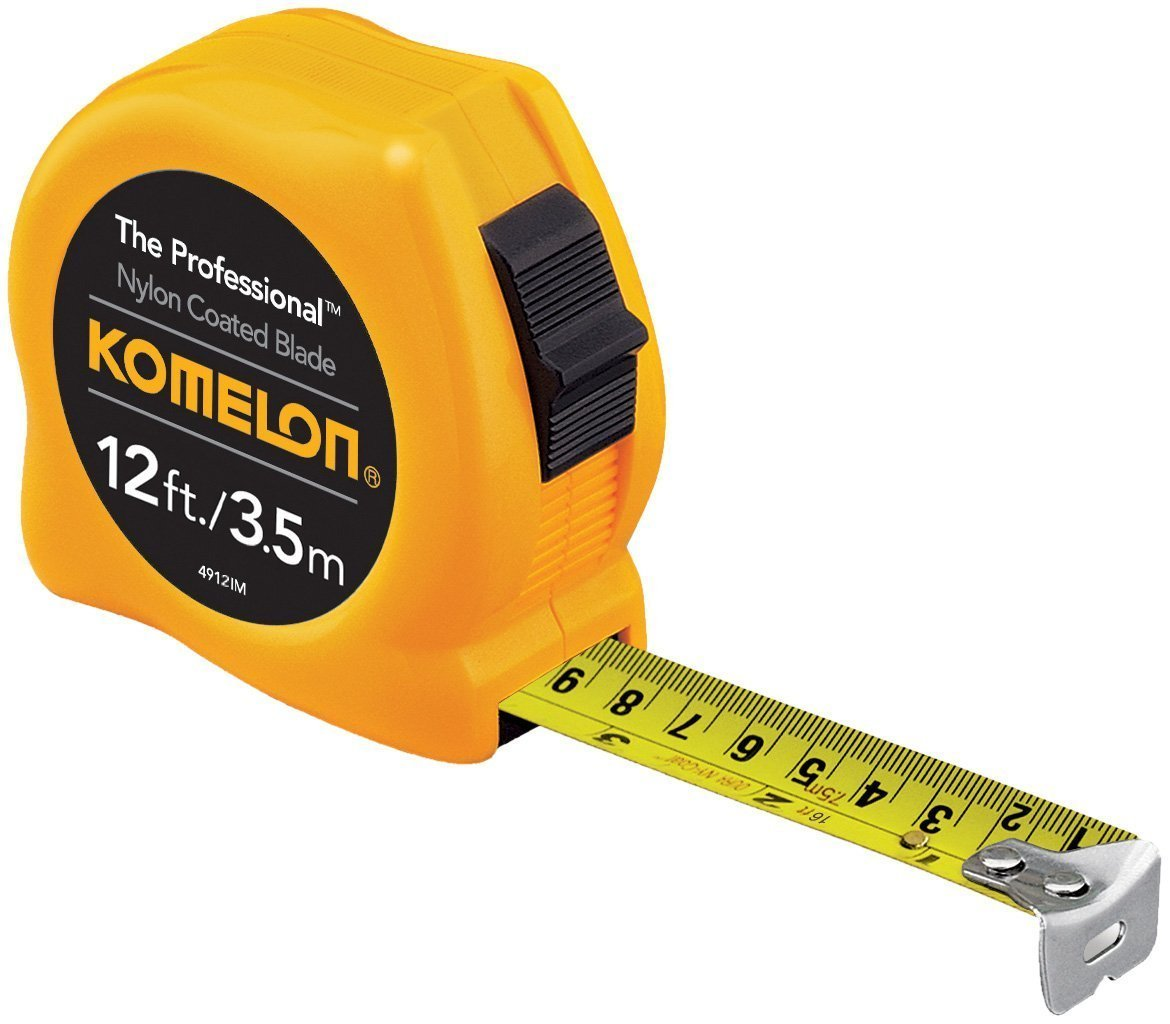 Length
Base unit = Meters (m)
1 Kilometer (km): 1000 m
1000 millimeters (mm) = 1 m
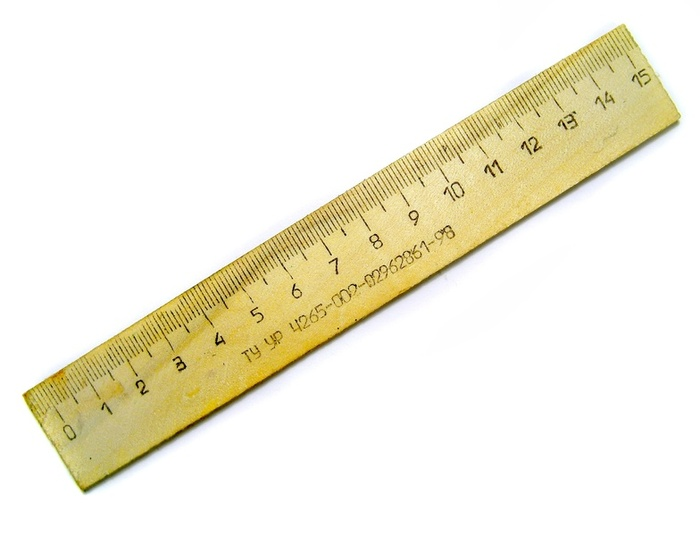 Weight vs. Mass
Weight: measures the force of gravity on you
Mass: measures the amount of matter of an object contains
Stays the same on different planets
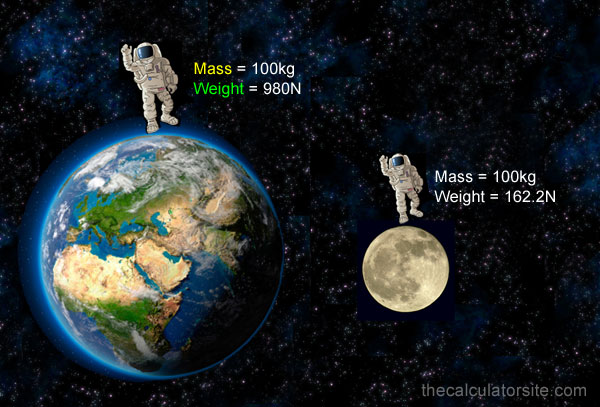 Volume
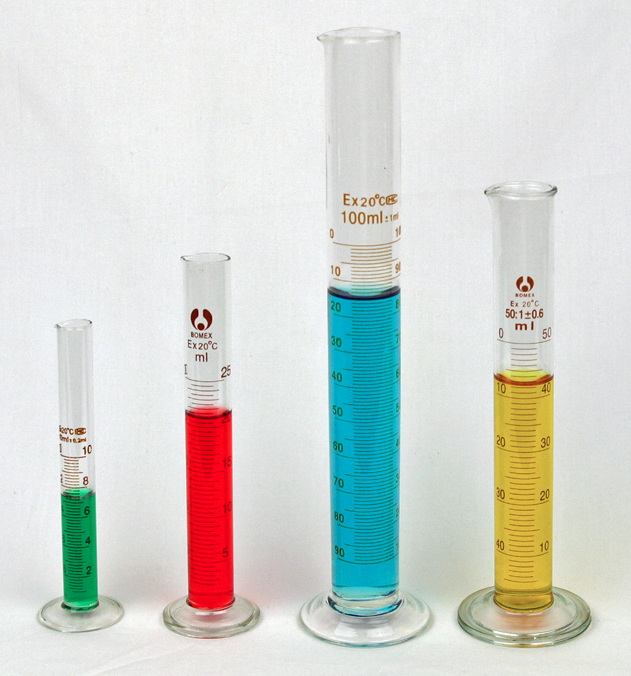 The amount of space that an object takes up
We will use liters (L) or milliliters (mL)
Meniscus
Density
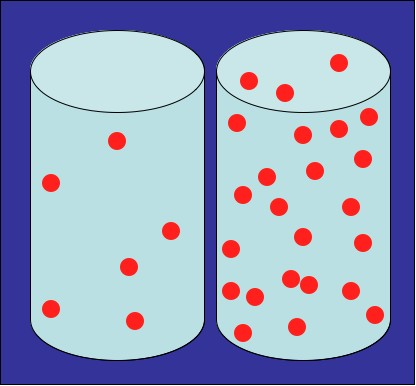 Density = mass/volume
Time
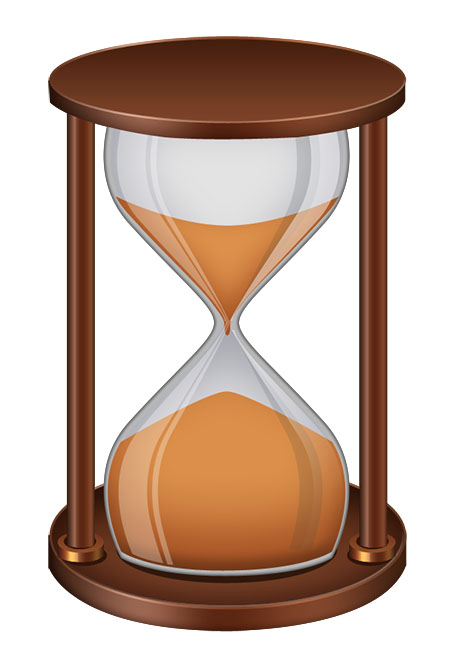 SI unit is seconds (s)
Temperature
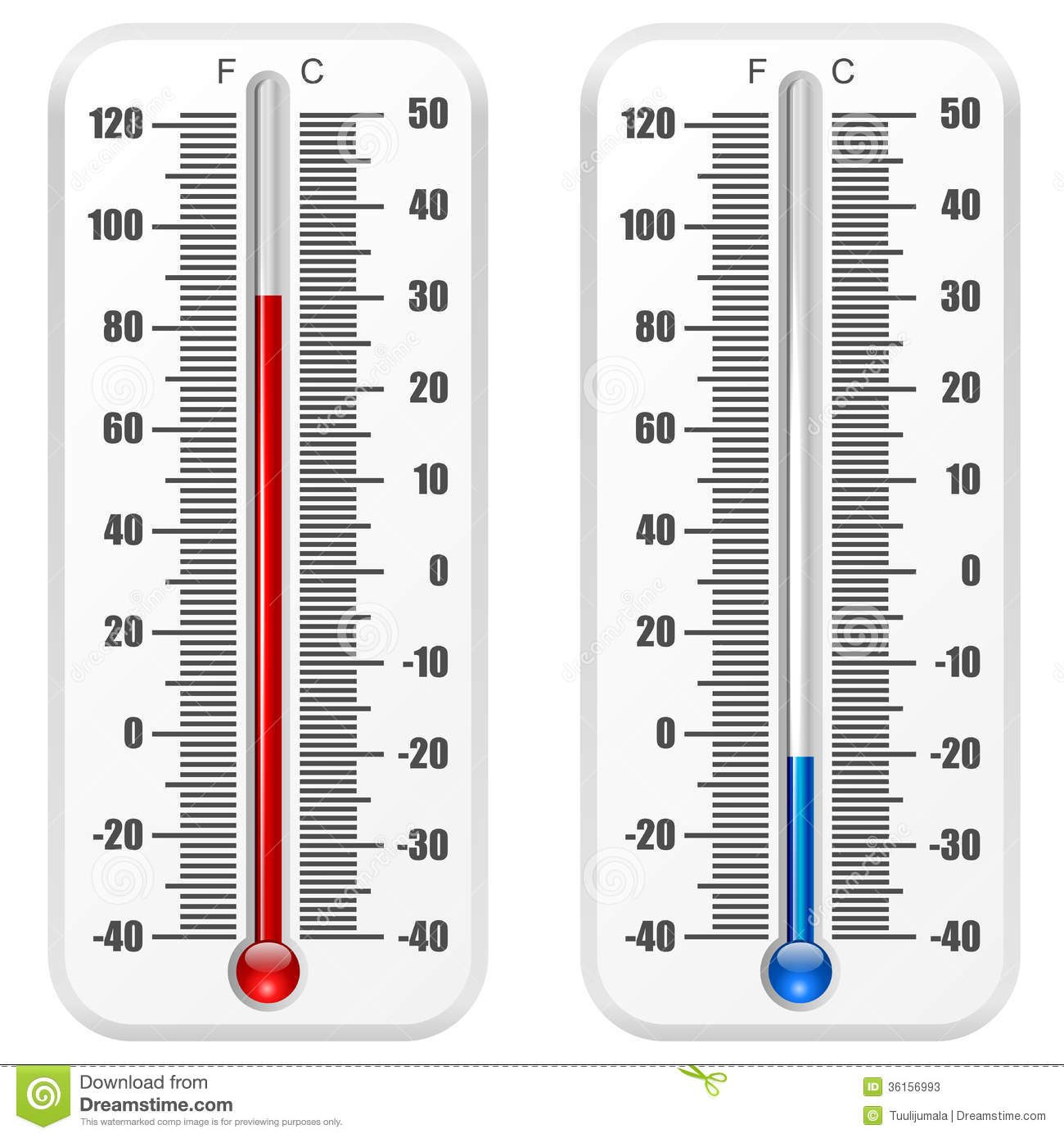 Celsius (C)
Water freezes at 0 and boils at 100
Kelvin (K)
For Tomorrow…
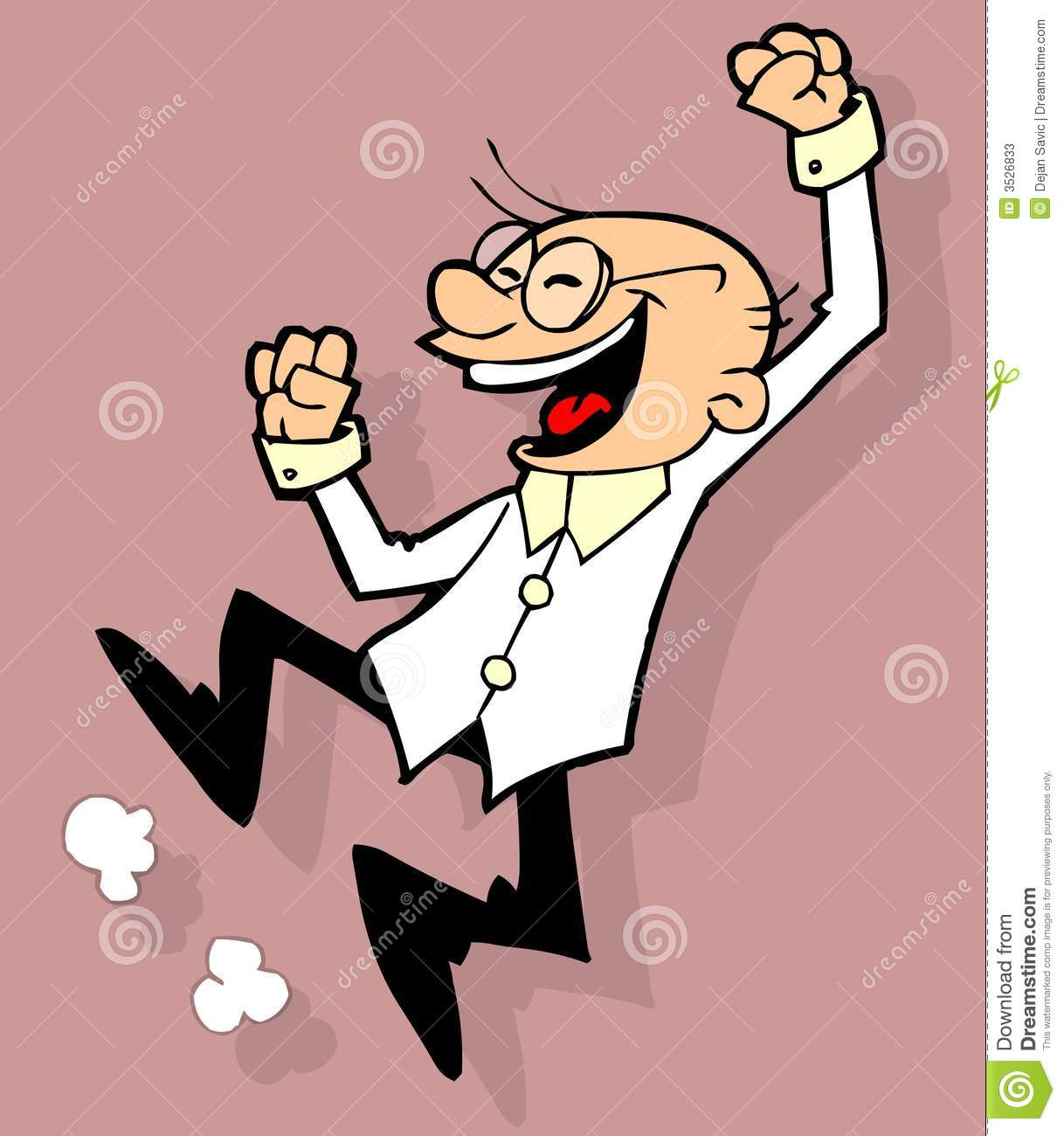 Measurement Lab!